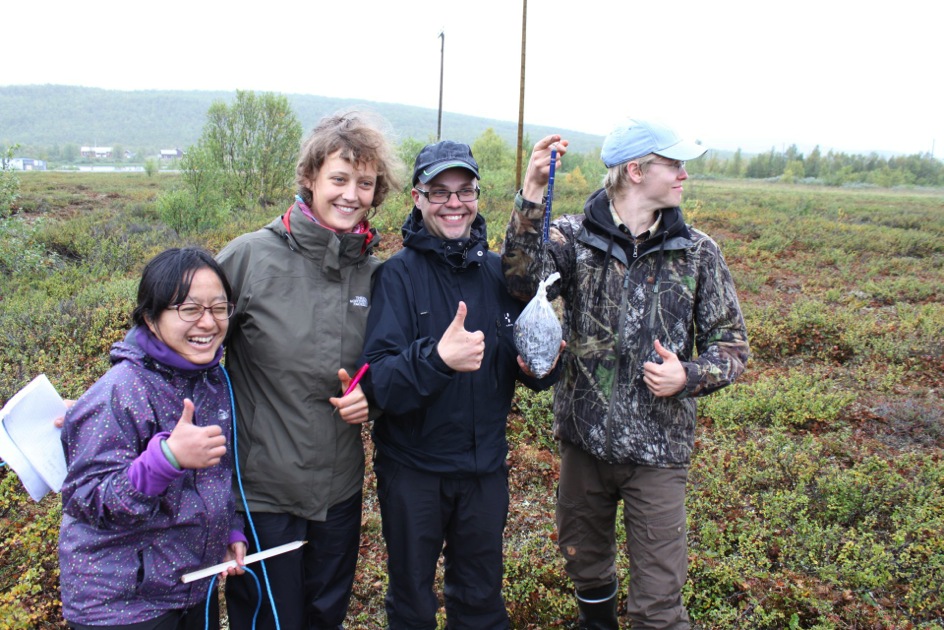 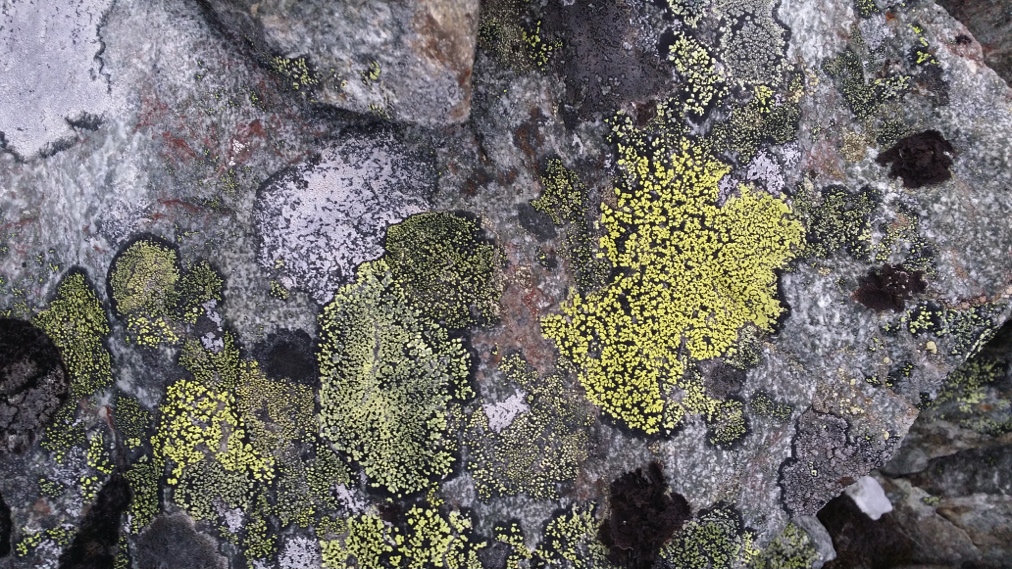 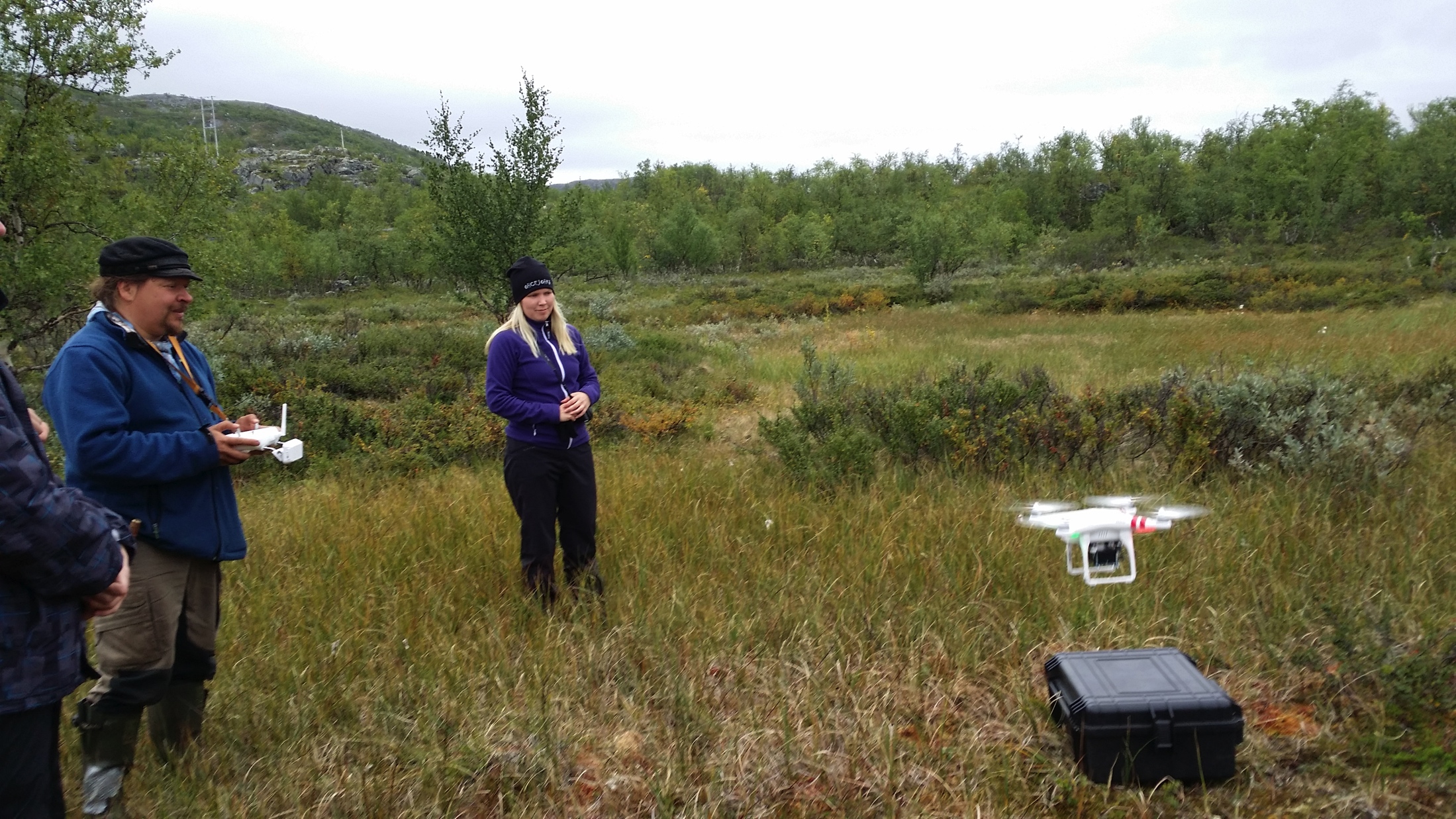 Paikkatieto ja paikkatietojärjestelmät
Aluetutkimuksen kurssi, 22.04.2016
Mitä paikkatieto? (Geographical Information)
Kostuu sijainti- ja ominaisuustiedosta 
Esim. puhelinluettelo (nimi, osoite ja numero)
Ominaisuustieto: esim. talon arvo ja omistaja
Sijaintitieto: koordinaatit, paikkakunta, osoite
GPS (Global Positioning System)
Määrittelee sijainnin ja on tarkoitettu alun perin sotilaskäyttöön
Useimmissa mobiililaitteessa sisäänrakennettuna
Vaatii toimiakseen laitteen ja yhteyden satelliitteihin
Mitä on GIS? (Geographical Information System)
Paikkatieto + järjestelmä = paikkatietojärjestelmä
Koostuu:
kerätystä paikkatietoaineistosta, 
sitä analysoitavista ohjelmista, 
käyttäjistä ja laitteistoista
Geoinformatiikka = paikkatietoa tutkiva ja käyttävä oppiala
Kaukokartoitus
Lentävän laitteen avulla tehtävää mittausta ja tulkintaa
Sovelluksia GIS:stä
http://yle.fi/aihe/artikkeli/2015/12/15/aluetutkimus-ge4
Tutustu sivustoon myös kotona!
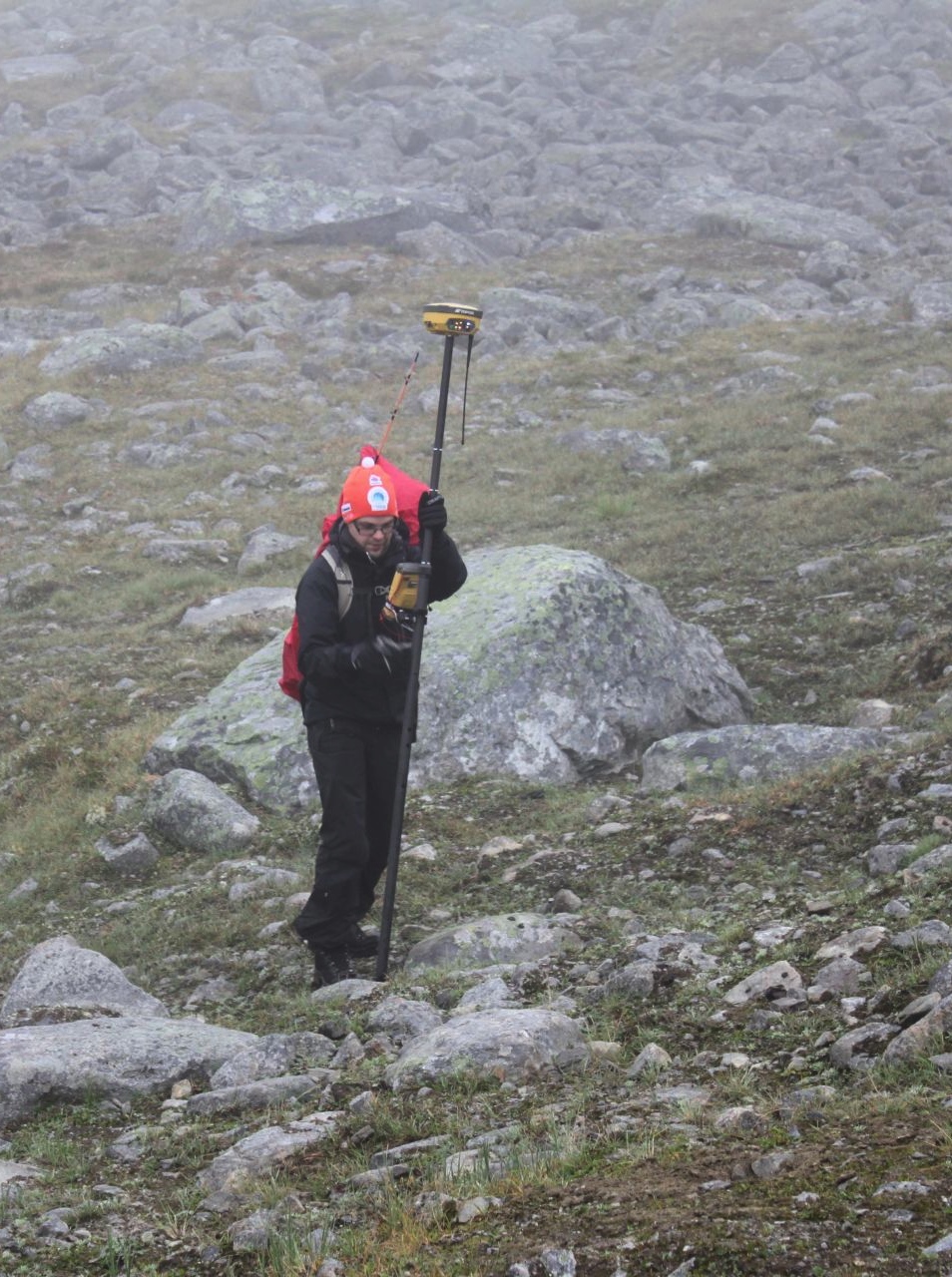 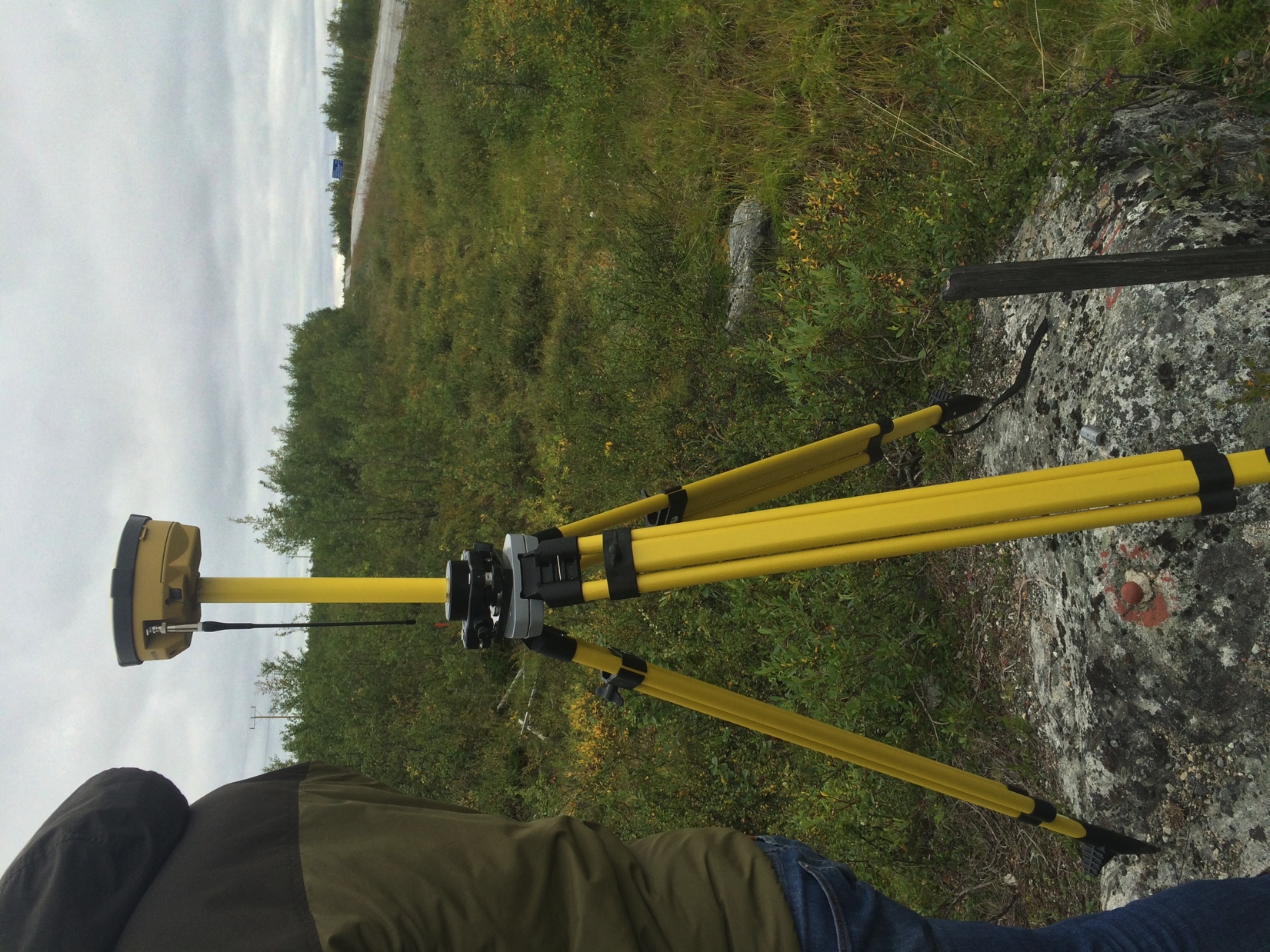 Esimerkki yhdyskuntasuunnittelusta
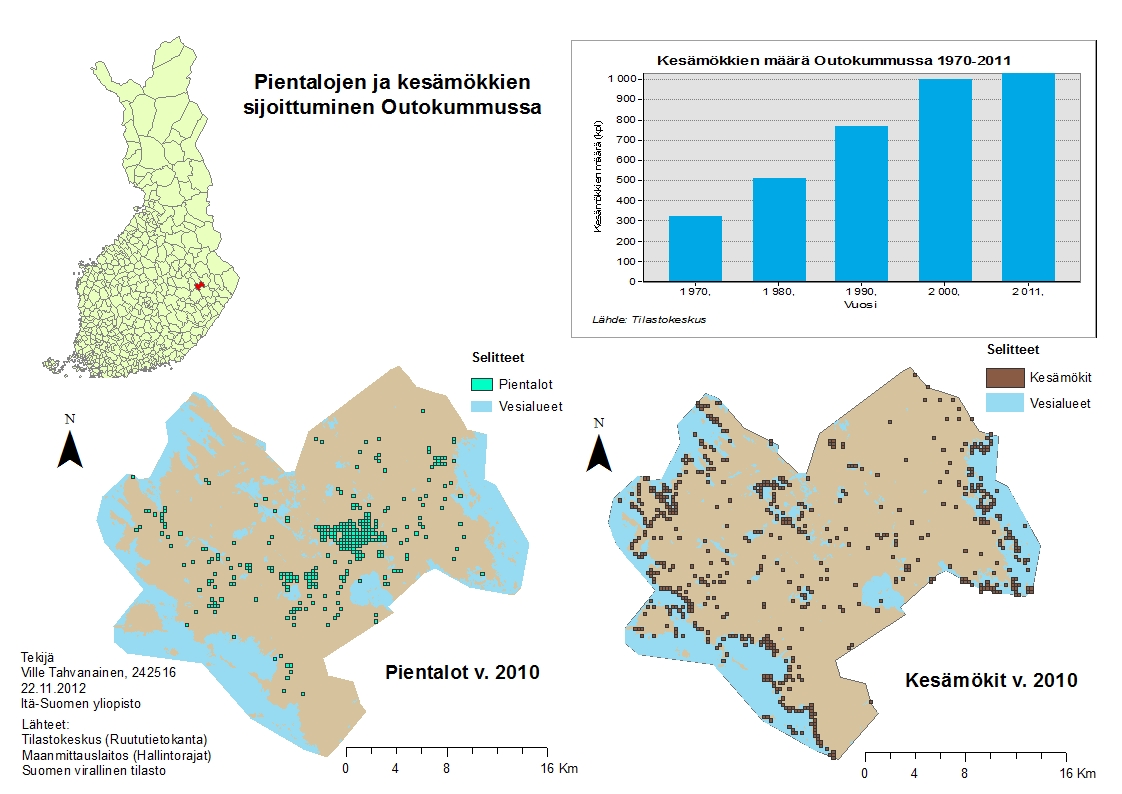 Ympäristövaikutusten arviointia
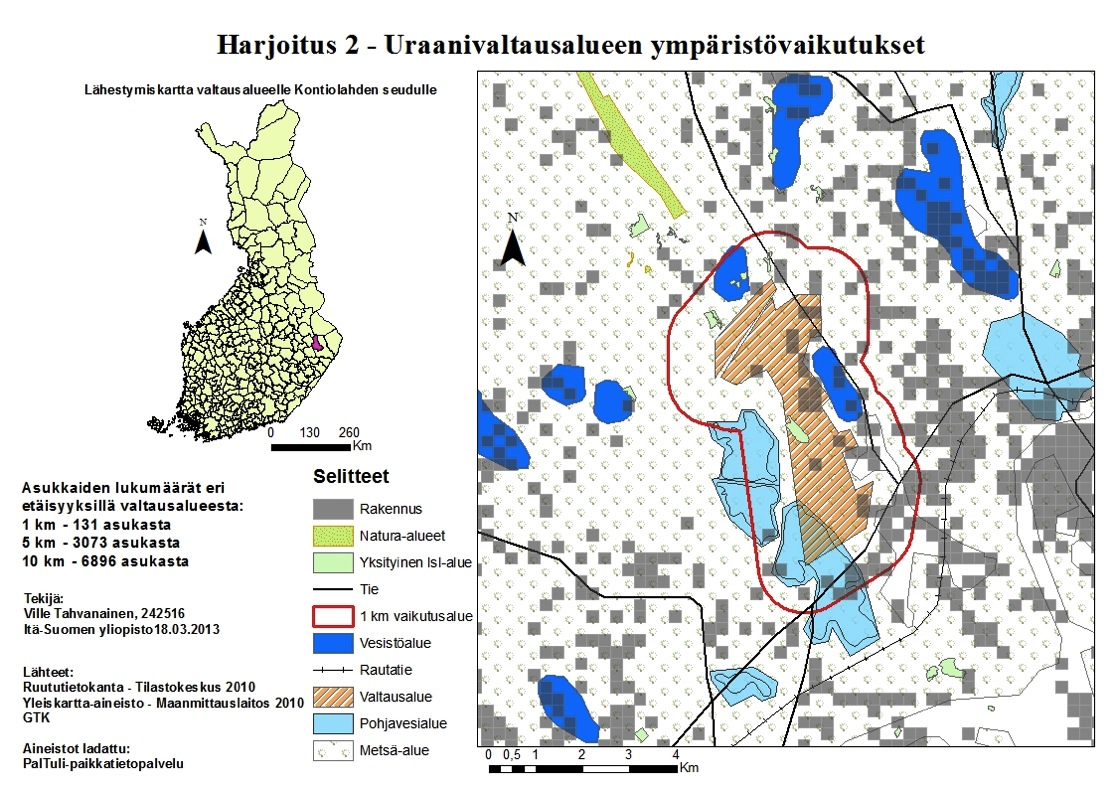 Liikennesuunnittelua
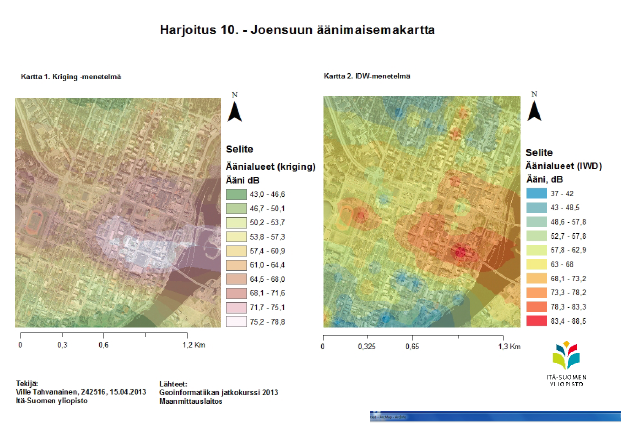 Reittisuunnittelua
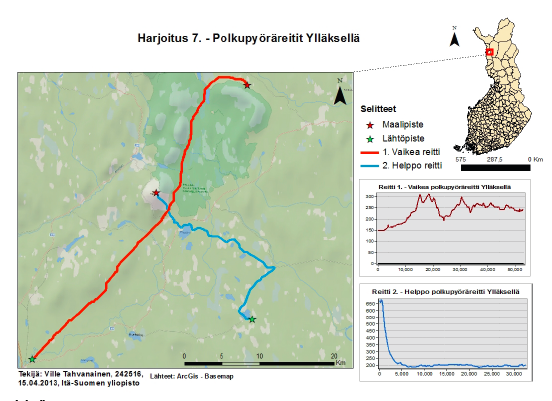 Jäätikkö- ja jäkälätutkimusta
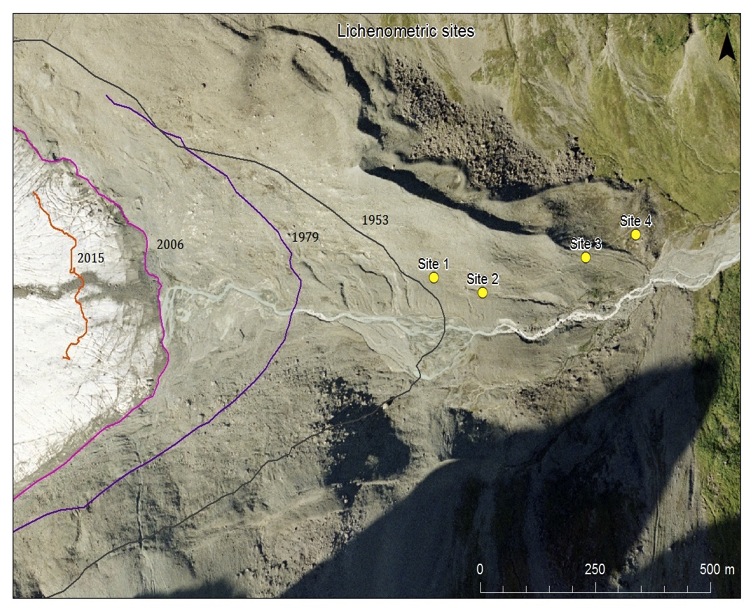 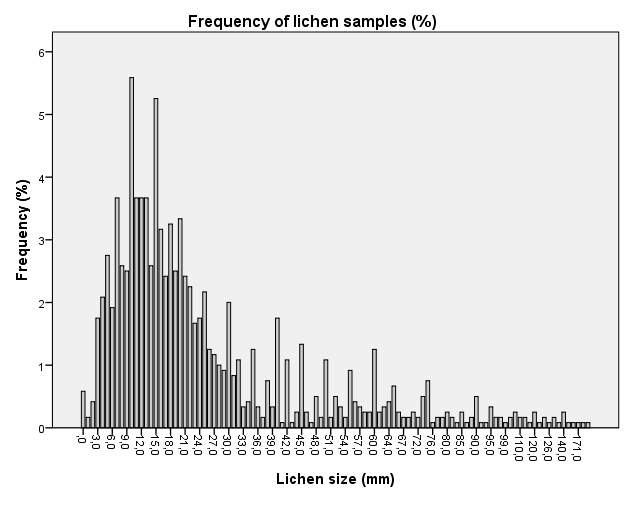 Paikkatietosovellus 1. - Globalis.fi
Suomen YK-liiton ylläpitämä
Ajantasaista tietoa ympäri maailmaa
Maa- ja aluekohtaista ominaisuustietoa
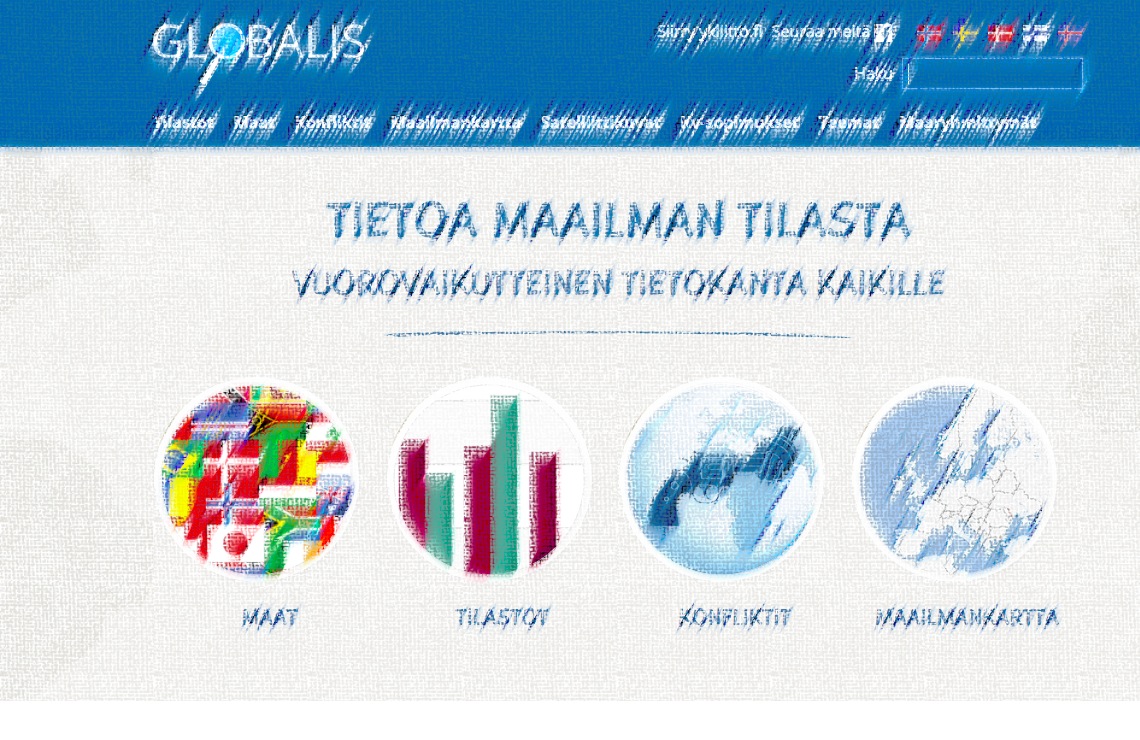 Etsi vastauksia seuraaviin kysymyksiin
Missä Euroopassa on suurin väestönkasvu vuoden 1900- ja 2005-luvun välillä?
Missä maassa on havaittavissa eniten metsäkatoa?
Missä maailmassa lämpötila nousee eniten vuoteen 2099 mennessä?
Kotitehtävät
Kotitehtäväksi YO-tehtävä
K2012, teht. 8
Peda.net
Käy katsomassa YLE:n abitreenin sivusto GE4

Kuvat: © Ville Tahvanainen